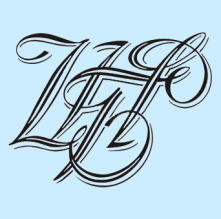 Национальная система платежных карт в Российской Федерации
Алексей Александрович Шкрабов

Главный экономист Департамента национальной платежной системы
Октябрь 2014						БАНК РОССИИ
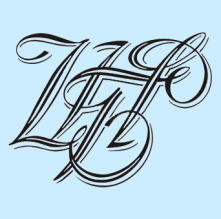 Создание НСПК
05. 05. 2014
Федеральный закон от 27.06.2011 № 161-ФЗ «О национальной платежной системе» (Закон о НПС) дополнен положениями, предусматривающими создание НСПК
Обеспечение бесперебойности, эффективности и доступности оказания услуг по переводу денежных средств
Цель
2
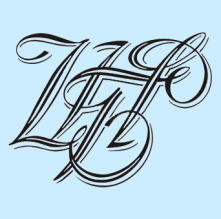 Создание НСПК
Концепция создания НСПК
утверждена Председателем Банка России 16.06.2014
Основные принципы создания и функционирования
Создание независимой от МПС инфраструктуры на территории РФ (включая собственный операционный, платежный клиринговый центр и платежное приложение)
Качественное и бесперебойное предоставление услуг в режиме 24х7
Использование лучших практик национальных и международных  платежных систем
Продвижение услуг НСПК за пределами РФ
Сбалансированное использование передовых российских и международных технологий
Цели и задачи
Эффективное и бесперебойное осуществление переводов денежных средств в Российской Федерации в условиях добросовестной конкуренции с существующими платежными системами с использованием платежных карт и иных электронных средств платежа
Повышение доверия к безналичным способам оплаты
Развитие безналичных расчетов в розничном сегменте платежных услуг
3
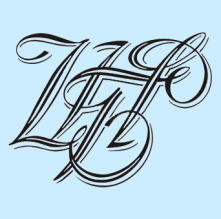 Мероприятия по выбору технологической основы НСПК
Рабочая группа по определению стратегии создания национальной системы платежной карт с участием представителей органов федеральной власти, кредитных ассоциаций, платежных систем, банковских ассоциаций и Банка России.
утверждена Председателем Банка России 16.06.2014
Комиссия по выбору технологической основы НСПК – с участием представителей органов федеральной власти, банковских ассоциаций и Банка России. Выполнила свои задачи.
Экспертная группа по выбору технологической платформы НСПК. Завершила свою деятельность.
4
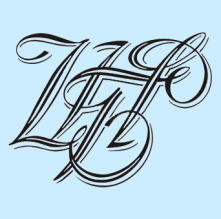 Этапы создания НСПК
Второй этап – до 18 месяцев
Первый этап – до 12 месяцев
Третий этап
Создание ОПКЦ для обеспечения обработки  внутрироссийских транзакции по картам МПС (Visa и MasterCard)
Выпуск платежной карты НСПК и вывод ее на рынок
Дальнейшее развитие НСПК
Продукт
Внедрение национальных платежных инструментов
Развитие продуктов НСПК за пределами РФ
Платежные карты МПС
Платежная карта НСПК
Типы транзакций
Поддержка основных типов транзакций МПС совершенных с использованием карт НСПК
Поддержка основных типов транзакций МПС
Передовые сервисы
5
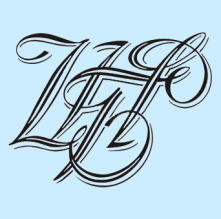 Оператор НСПК
6
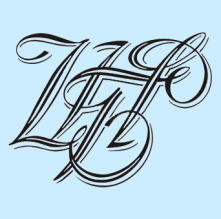 Мероприятия по создания НСПК
7
Федеральный закон от 22.10.2014 №319-ФЗ
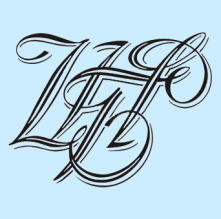 О внесении изменений в отдельные законодательные акты Российской Федерации
8
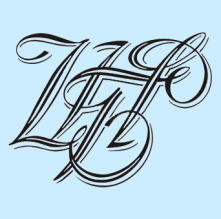 Благодарю за внимание!
Алексей Александрович Шкрабов
БАНК РОССИИ